Тема 14.Ревізія операцій з запасами
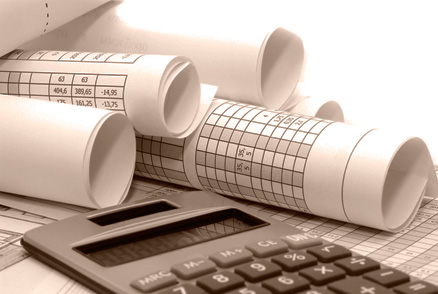 В діяльності суб’єктів державного сектору важливу роль відграють товарноматеріальні цінності, які в узагальненому розумінні позиціонуються як запаси. Відповідно до означення, поданого в НП(С)БОДС 123 «Запаси», останні визнаються активом, якщо їх вартість можна достовірно визначити, а також існує ймовірність майбутніх економічних вигід, пов’язаних з їх використанням, та/або вони мають потенціал корисності. Також згідно з характеристиками, які подаються у НП(С)БОДС, запаси являють собою активи, які утримуються для подальшого продажу, безоплатного розподілу, передачі за умов звичайної господарської діяльності; перебувають у процесі звичайної діяльності суб’єкта державного сектору для подальшого споживання; перебувають у формі сировини чи допоміжних матеріалів для використання у виробництві продукції, при виконанні робіт, наданні послуг або для досягнення поставленої мети та/або задоволення потреб суб’єкта державного сектору.
Основними завданнями ревізії запасів (в науковій та навчальній літературі частіше вживається термін «матеріали») є:
перевірка на предмет цільового використання коштів, використаних на придбання запасів, що визначені згідно з даними кошторисних призначень; 
 перевірка правомірності здійснення операцій з придбання/передачі матеріальних цінностей; 
 перевірка умов і стану збереження, раціональності й цільового використання цінностей; 
 перевірка обґрунтованості, правильності та законності списання матеріалів, непридатних для подальшого використання; 
 перевірка правильності облікового відображення операцій з руху запасів.
Джерелами ревізії є первинні документи, які відповідно до положень Методичних рекомендацій щодо переліку підтвердних документів для реєстрації бюджетних зобов’язань та проведення платежів (зі змінами і доповненнями), внесеними наказом Наказом Державної казначейської служби України № 226 від 6 серпня 2014 р., розмежовуються на 2 групи: − документи, що надаються на стадії реєстрації бюджетних зобов’язань та бюджетних фінансових зобов’язань; − документи, які надаються на стадії проведення платежів
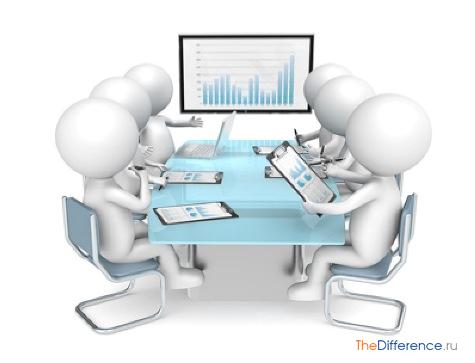 Покрокова схема ревізії запасів включає такі елементи:
Крок 1. Проведення інвентаризації. 
Крок 2. Контроль повноти оприбуткування та правильності встановлення первісної вартості. 
Крок 3. Контроль дотримання порядку здійснення тендерних закупівель. Крок 4. Перевірка умов зберігання запасів, дотримання норм і правильності облікового відображення відпуску запасів. Крок 5. Перевірка правильності зарахування пересортиць.
При ревізії витрачання матеріалів ревізор повинен встановити, чи супроводжується відпуск матеріалів зі складу відповідними документами:
накладними (вимогами) форми №434 – на видачу матеріалів;
меню-вимогами – при відпуску продуктів харчування; 
відомістю на видачу матеріалів на потреби установи форми № 410;
при видачі господарських матеріалів для навчальних цілей протягом місяця; 
забірною карткою форми № 431; 
для щоденного відпуску матеріалів та палива; - маршрутним листом;
для списання паливно-мастильних матеріалів.